Unit 6Evaluating the Work Group
Work Group Lead Toolkit 2020/21
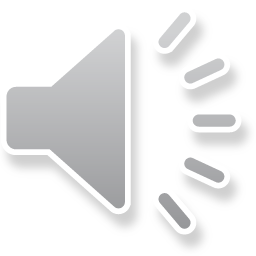 How do we evaluate our Work Groups?
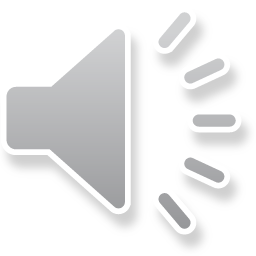 What and why are we evaluating?
What are trying to find out?
What outcomes have been achieved? (impact evaluation)
Which aspects of the Work Group have been effective? (process evaluation)
Why do we need to know?
Accountability regarding time, money and effort
Learning lessons to ensure continuous improvement
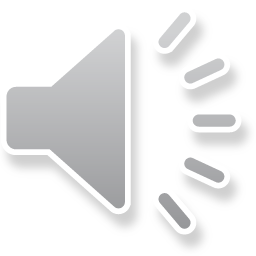 Who is evaluating and who is informed?
Who is involved?
Participants especially the lead participants from schools
Project Lead Evaluator
Work Group Lead
Who wants to to know?
Participants
Maths Hub leadership and Strategic Board
Project leadership and the NCETM
The DfE
Work Group Lead
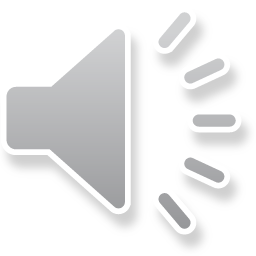 What kinds of impact are we looking for?
Ultimately, all Work Groups should have an impact on pupils’ engagement in, understanding of, and achievement in mathematics, even if this is ‘one or two steps removed’.
All Work Groups should have an impact on schools or colleges. This might be through changes to a school’s vision for mathematics, changes to curriculum and pedagogy policy, improved school professional development practices or something else.
All Work Groups should have an impact on the Work Group participants’ professional practice. This might be their teaching, their work with colleagues, or something else.
All Work Groups should have an impact on the Work Group participants’ professional knowledge of mathematics, how to teach it, how to lead change, or something else.
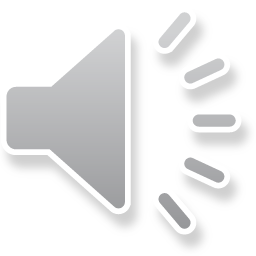 [Speaker Notes: Unit two describes 4 levels of outcome. Not totally linear but they do connect.
The weight of impact on each level will vary for projects but as the WGL you need to have an appreciation of how your WG will have an impact in all 4 areas]
When does the evaluating work take place?
At the start of the Work Group – defining and sharing the intended outcomes
During the life of the Work Group – ongoing evidence collection and feedback
At the end of the Work Group – pulling all the evidence together and drawing conclusions
Beyond the life of the Work Group – continuing to consider the impact of the Work Group and how much change has become embedded
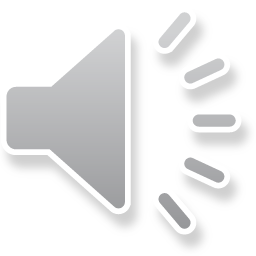 How is the evaluation work carried out?
Start – working with participants to clarify and agree outcomes in initial workshop including the use of a pre-survey
During – ongoing capturing and discussing observations and reflections
End – participant surveys, final discussions, and Work Group report
Beyond – clarify future intention and actions and longitudinal surveys
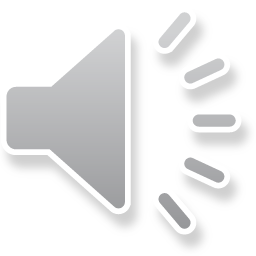 What kind of evidence can I collect?
Teachers are naturally good at formative assessment. Evaluation evidence is no different.
All projects will have a summer survey, some will have a winter or spring survey
The Evaluation Toolkit contains examples of
Workshop surveys
Participant case studies
School-based evidence collection ideas
Pupil voice ideas
You should specify how you will collect evaluation evidence in your Work Group plan (Unit 4) and comment on evidence collection in your Work Group report (Unit 9)
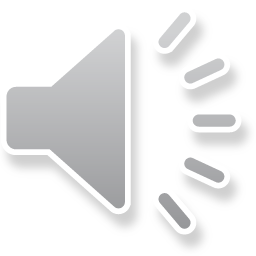 Taking it further
Suggestions for reading, watching, listening
Evaluation Toolkit

Suggestions for discussion with others
How do you go about collecting evidence of emerging outcomes throughout the life of your Work Group?
What are you looking for?
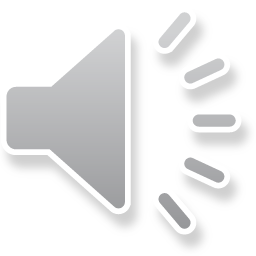 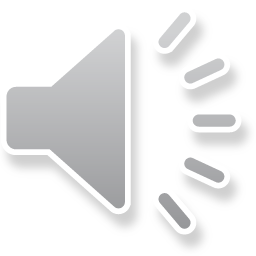